August 12, 2015
August 13, 2015
WIOA Performance Accountability Reporting Requirements:
Overview Of Data Layout And Templates
Presented by:
U.S. Department of Labor
Employment and Training Administration
U.S. Department of Education
Office of Career, Technical and Adult Education
Rehabilitation Services Administration
Today’s Moderators
 Mark Snyderman
Acting Chief
Data Collection and Analysis Unit
Rehabilitation Services Administration
U.S. Department of Education
 Karen Staha
Director
Division of Strategic Planning and Performance
Office of Policy Development and Research
Employment and Training Administration
U.S. Department of Labor
 Cheryl Keenan
Director
Division of Adult Education and Literacy
Office of Career, Technical and Adult Education
U.S. Department of Education
Introduction - Assistant Secretaries
The Workforce Innovation and Opportunity Act presents a tremendous opportunity to change the way our systems operate and places strong emphasis on accountability and improvements in program outcomes to ensure that individuals have access to high-quality education and workforce training to prepare them for employment with family-sustaining wages.  The Departments continue to strive towards a system that provides valuable information to states, local areas, and other key stakeholders to ensure program effectiveness and continuous improvement across all core programs.
This joint performance reporting information collection represents a collaborative effort among  the Department of Labor's Employment and Training Administration and the Department of Education's Office of Career, Technical, and Adult Education and the Rehabilitation Services Administration.  In the process of developing the report templates, data specifications and data layout, the joint team achieved an accomplishment of developing common definitions and data elements for determining program performance outcomes.
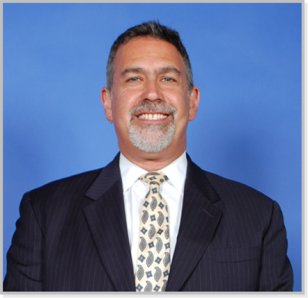 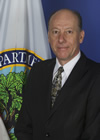 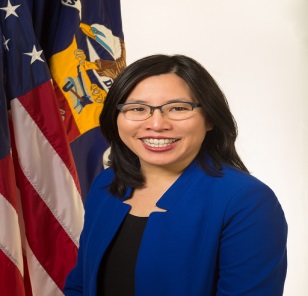 Michael K. Yudin
Assistant Secretary
Special Education and Rehabilitation Services
U.S. Department of Education
Johan E. Uvin
Acting Assistant Secretary
Career, Technical, and Adult Education 
U.S. Department of Education
Portia Wu
Assistant Secretary
Employment and Training Administration
U.S. Department of Labor
Today’s Presenters
 Steven Zwillinger
Analyst
U.S. Department of Education
Office of Special Education and Rehabilitation Services Administration
 Luke Murren
Supervisory Workforce Analyst
U.S. Department of Labor
Employment and Training Administration
 Jay LeMaster
Education Program Supervisor
U.S. Department of Education
Office of Career, Technical and Adult Education
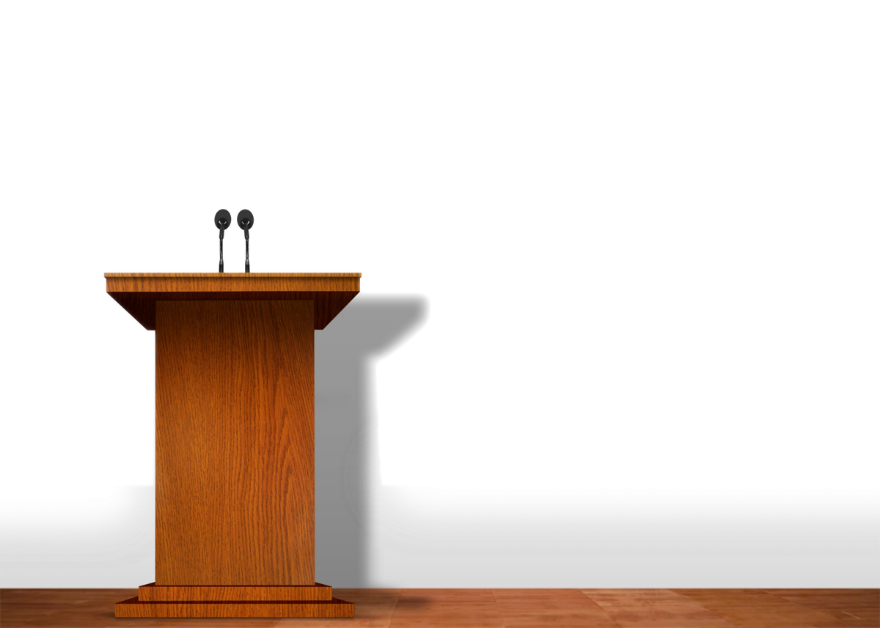 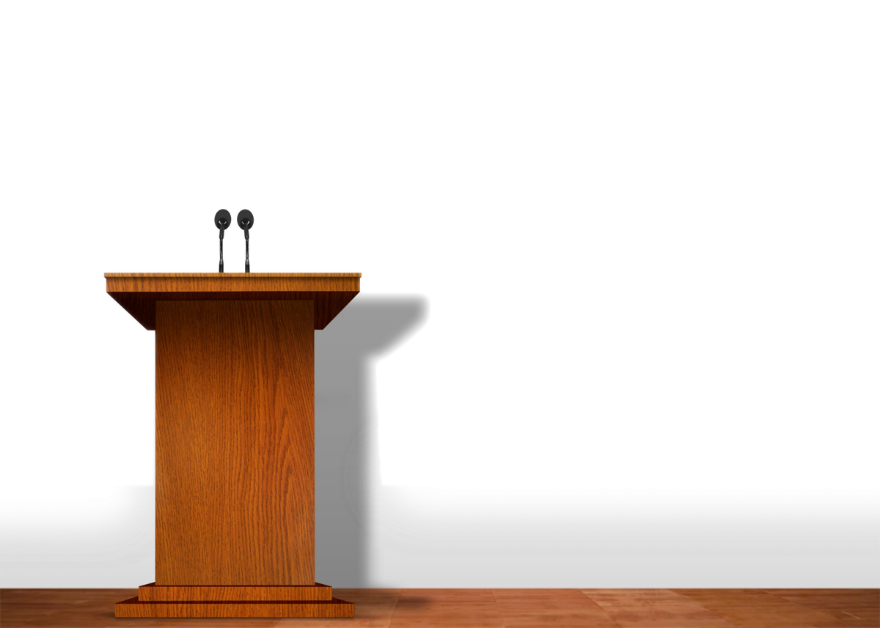 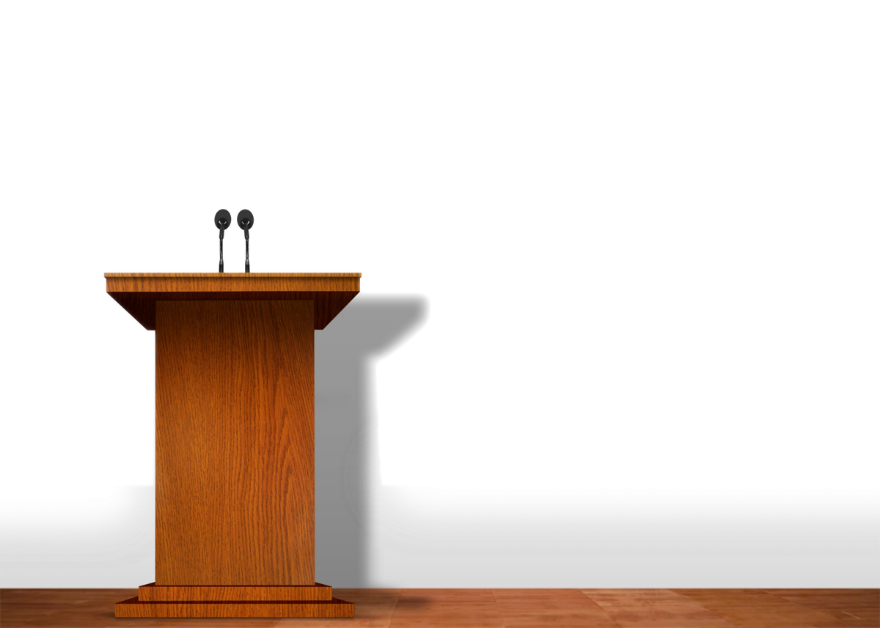 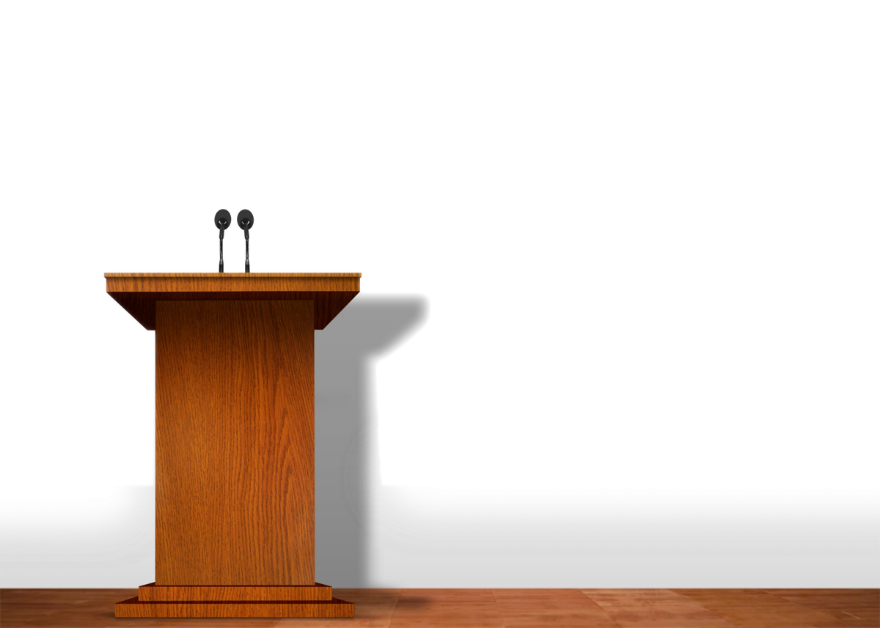 Today’s Focus
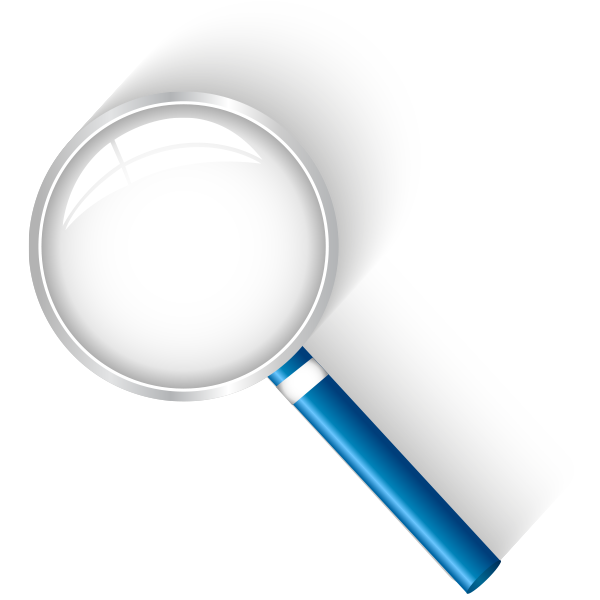 You Will Learn:
About the WIOA Performance InformationCollection Request (ICR), Its Contents, how to submit comments.
About the Parameters for Commenting onthe ICR
How the Participant Individual Record Layout (PIRL) will be used by the Departments of Education and Labor
We will do our best to respond to questions about all programs from both DOL and ED; however, we may not be able to respond to every question.
Information Collection Request (ICR)
Overview & Definition:
The Paperwork Reduction Act (PRA) requires all Federal entities to obtain Office of Management and Budget (OMB) approval before requesting information from the public
Collections of information include all forms, interviews, record-keeping requirements and other data collection instruments
Contents of the ICR: 
Joint Performance ICR Supporting Statement
WIOA Participant Individual Record Layout (PIRL)
WIOA Statewide Performance Report Template
Eligible Training Provider (ETP) Performance Report Template
Data Element Specifications
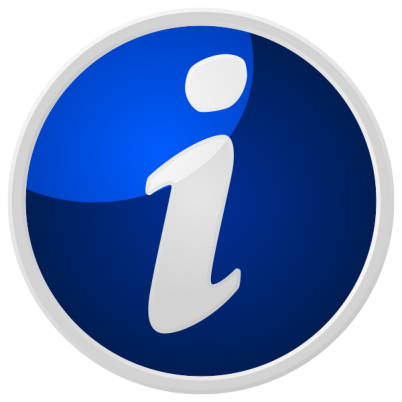 Joint Performance ICR Supporting Statement
Explains the purpose, scope, and benefits of the collection
Describes the four supporting documents included in the ICR 
Explains the relationship between the new  information being collected and the                           statutory requirements for thatinformation
Estimates the burden associatedwith the information collection
…
WIOA Participant Individual Record Layout (PIRL)
What is the PIRL?
Provides a standardized set of data elements, definitions, and reporting instructions
Information will be used to describe the characteristics, activities, and outcomes of WIOA participants
Who will use the PIRL?
All WIOA Title I and Title III programs will use this specific layout for reporting to DOL
States and local areas will be required to collect information that corresponds with data elements and descriptions in the PIRL
The Mechanics of the PIRL
OCTAE will incorporate PIRL data elements and descriptions into the National Reporting System (NRS) for the Adult Education and Family Literacy Act (AEFLA)
Rehabilitative Services Administration (RSA) will incorporate PIRL data elements and descriptions into the RSA-911
WIOA StatewidePerformance Report Template
The report meets WIOA-mandated statewide annual performance reporting requirements for core programs, including:
Primary performance indicators 
Participant counts and costs
Barriers to employment 
The same template will be used for Title I Local Performance Reports, which are a subset of the Statewide Performance Reports.
Eligible Training Provider (ETP) Report Template
Provides a standardized annual report template for Eligible Training Providers (ETP) of Title I services to submit performance-relatedinformation to states.  
States will provide linkagesto these reports to theDepartment of Labor.
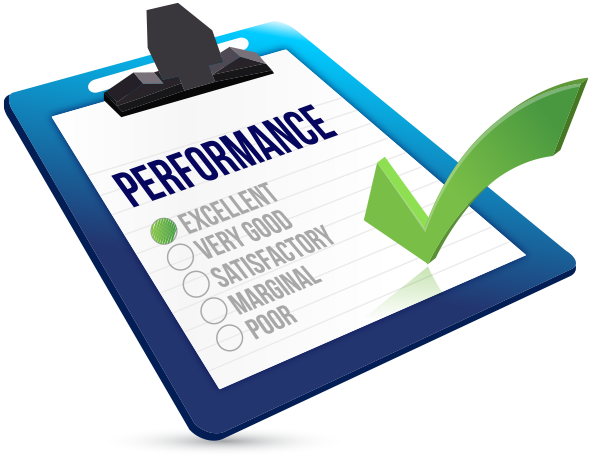 Data Element Specifications
Defines data elements used in constructing the performance outcomes.
Provides common data elements, plain text, and technical specifications necessary for consistent calculation of report elements. These will be used differently by each agency as follows:
RSA will incorporate data elements and technical specifications, as appropriate, into RSA 911
OCTAE will incorporate data elements and technical specifications, as appropriate, into NRS Implementation Guidelines for aggregate reporting
ETA will incorporate these common data elements into a larger ICR, which encompasses several DOL-funded programs, to establish unified reporting requirements.
Poll Question #1
Do you plan to submit comments on this ICR through Regulations.gov?

Yes
No
Don’t know
?
Comments Are Welcome!
Comment Parameters:
We really welcome and encourage your input. No comment is too small. 
The Departments are unable to respond to comments onthose parts of the ICR that directly reflect statutory requirements.
If you find what you believe to be an issue,make sure it’s clearly articulated – Connect the dots for us!
Offer solution/alternatives/examples.
The Departments seek comments on everything in the ICR and we have specifically requested comments on certain topics.
The Departments encourage the public to submit comments on http://www.regulations.gov
Tips for Commenting on the ICR Documents
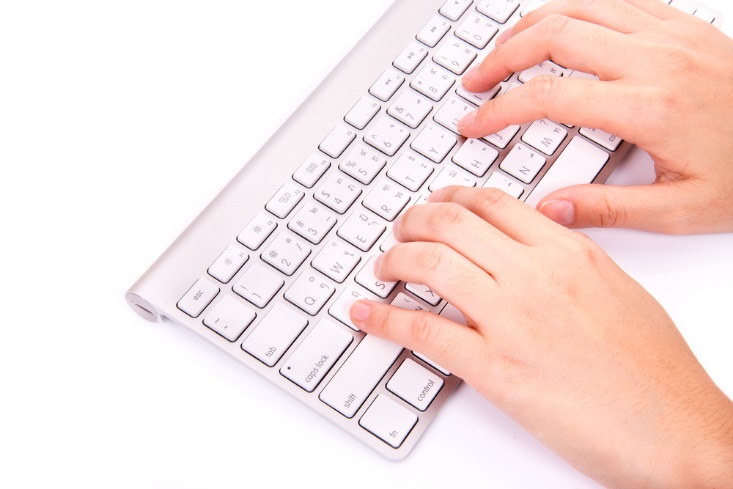 We seek comments:

On whether or not the number and type ofcollection documents are appropriate;
On the proposed use of collectedinformation;
On the general amount of burden associatedwith this ICR;
On proposed definitions in the collection, including support for or opposition  with proposed definitions, suggested corrections or modifications, and suggestions relating to removals or additions;
Tips for Commenting on the ICR Documents (cont.)
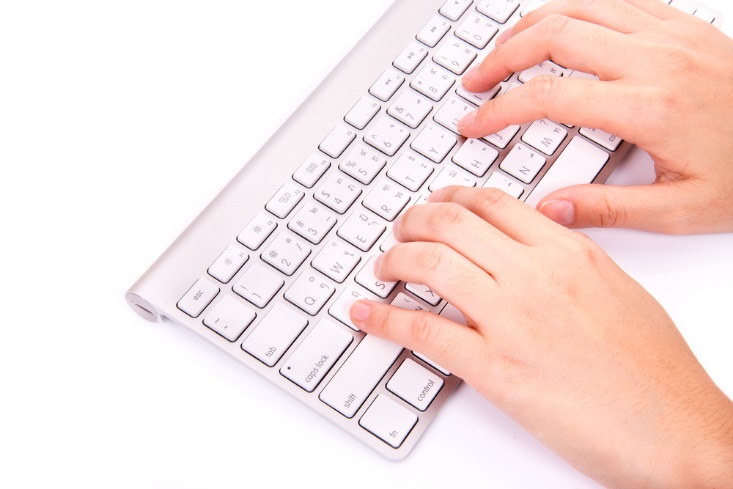 We seek comments:

On the suggested methods and useof the PIRL.  Include what is usefuland where improvements could bemade. Be sure to include suggestions/solutions for problems that you identifyin your comments; and
In support of, or with suggested modifications, to the purpose, scope, or benefits of the collection.
Poll Question #2
Does your state plan to submit one state annual report for all six core programs in 2017?

Yes
No
Don’t know
?
Poll Question #2 – Follow-up
If not, by what year do you plan to submit one state annual report for all six core programs?

2018
2020
2025
?
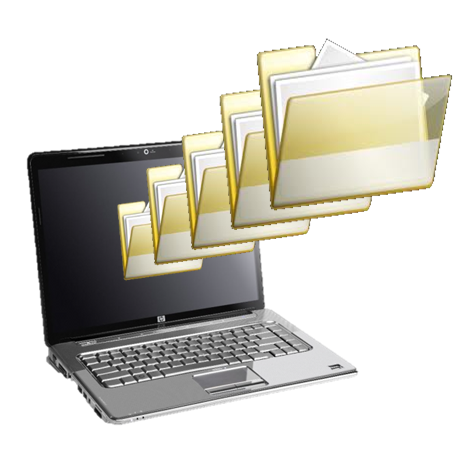 Resources
The Performance Accountability ICR is located at:

Regulations.gov
http://www.regulations.gov/#!docketDetail;D=ETA-2015-0007
Submit Your Comments Here!

ETA Performance Website
http://doleta.gov/performance/pro.cfm
Please Enter Your Questionsin the Chat Room!
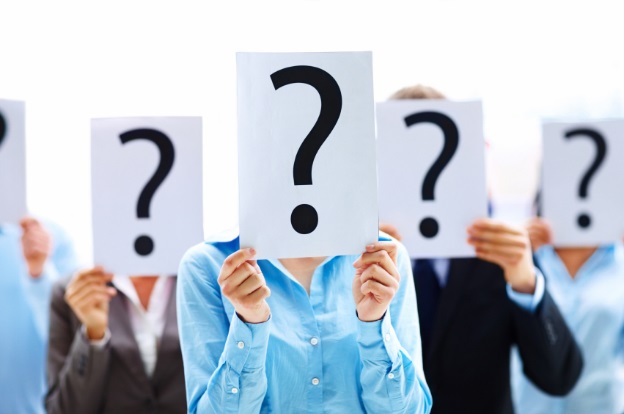 Presenters’ Contact Information
 Steven Zwillinger
Analyst
U.S. Department of Education
Office of Special Education and Rehabilitation Services Administration
Steven.Zwillinger@ed.gov
 Luke Murren
Supervisory Workforce Analyst
U.S. Department of Labor
Employment and Training Administration
Murren.luke@dol.gov
 Jay LeMaster
Education Program Supervisor
U.S. Department of Education
Office of Career, Technical and Adult Education
John.LeMaster@ed.gov
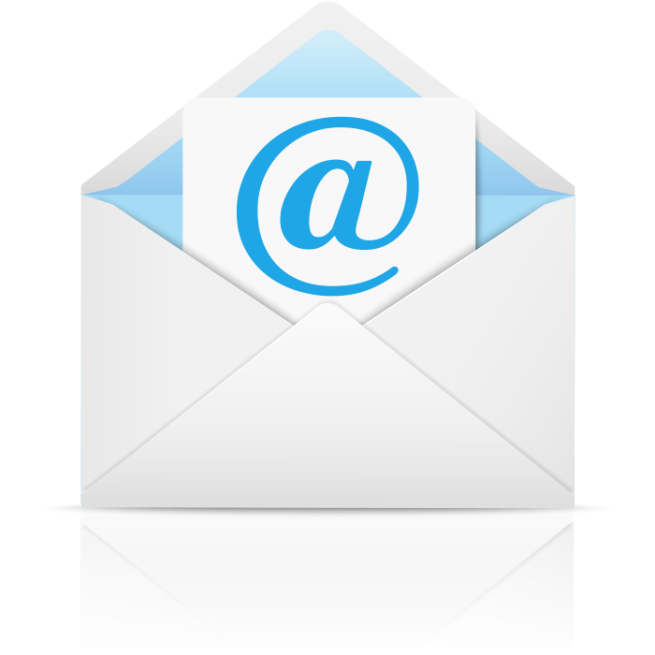 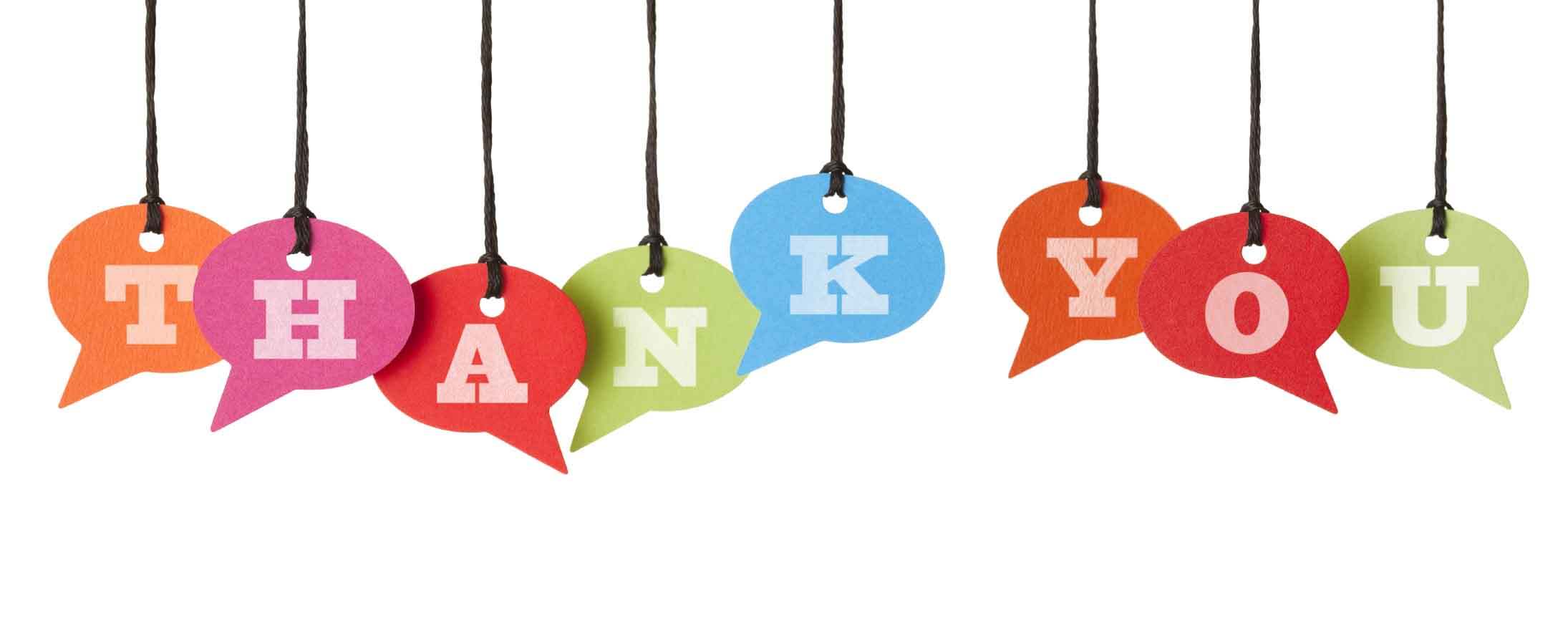 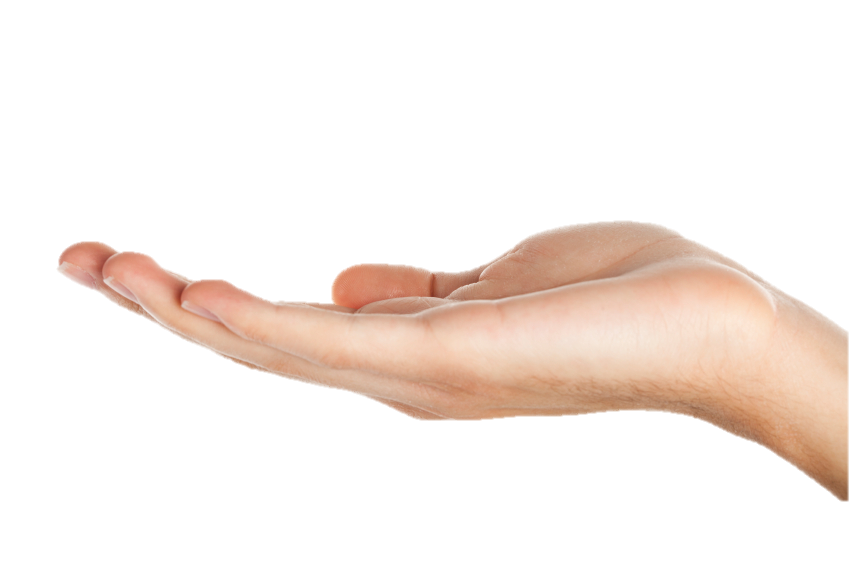